Родительское собрание
Тема: «мама, папа, я  - читающая семья»
«Чтобы воспитать, тут нужны беспрерывный дневной и ночной труд, вечное чтение»
По А.П.Чехову
Статус чтения в России(статистические данные)
Читают хотя бы 1 книгу в год
Систематически
 читающие
1991 г.
79 %
2005 г.
63%
1991г.
48%
2005г.
28%
Статус чтения в России(статистические данные)
Семейное чтение
Печатная пресса
газеты
журналы
1970г.
80%
2006г.
7%
1991г.
61%
2005г.
24%
1991г.
16%
2005г.
7%
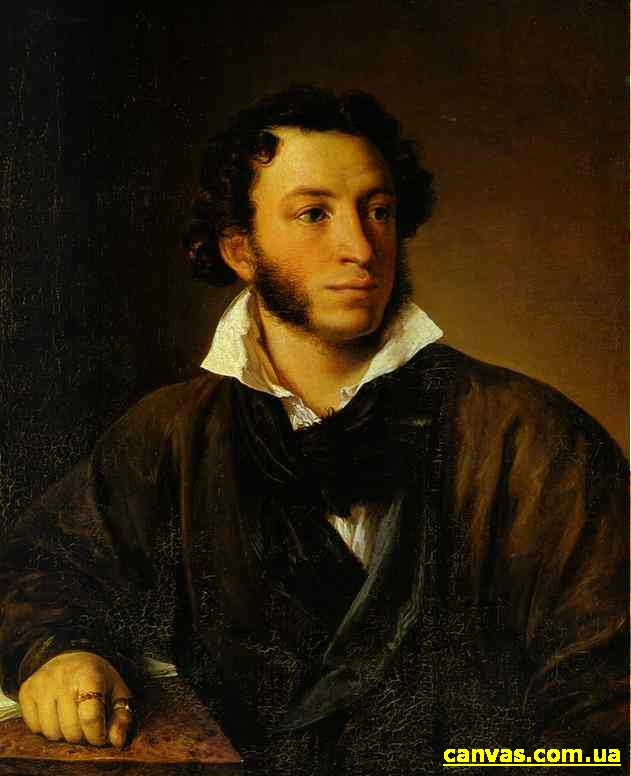 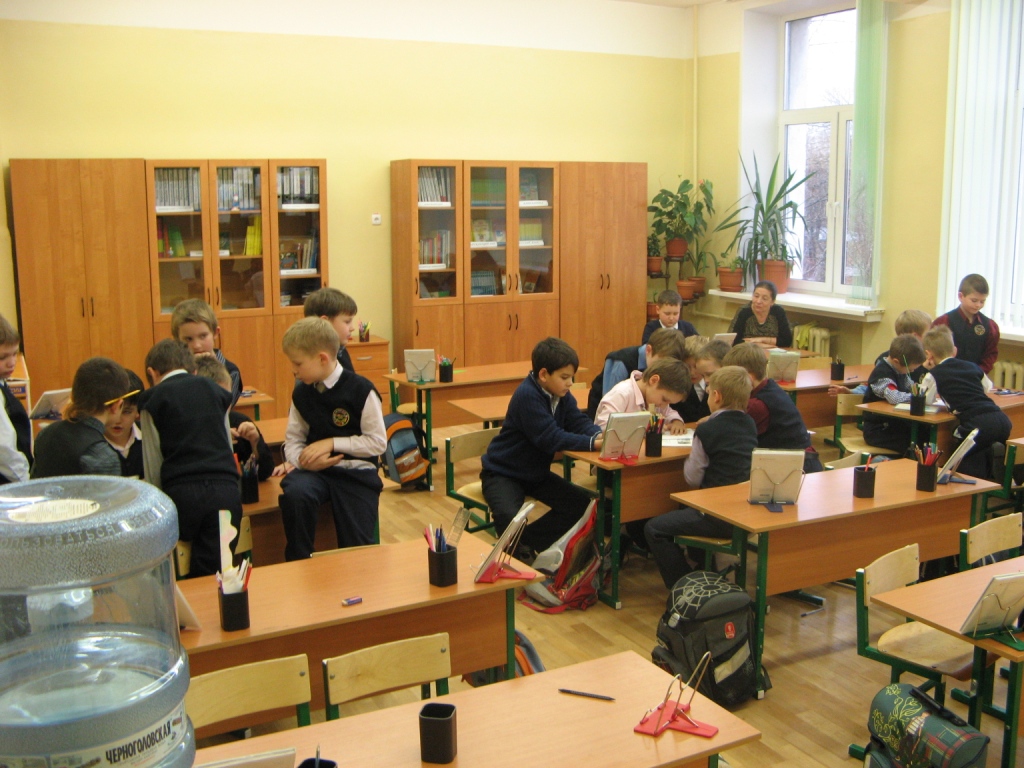 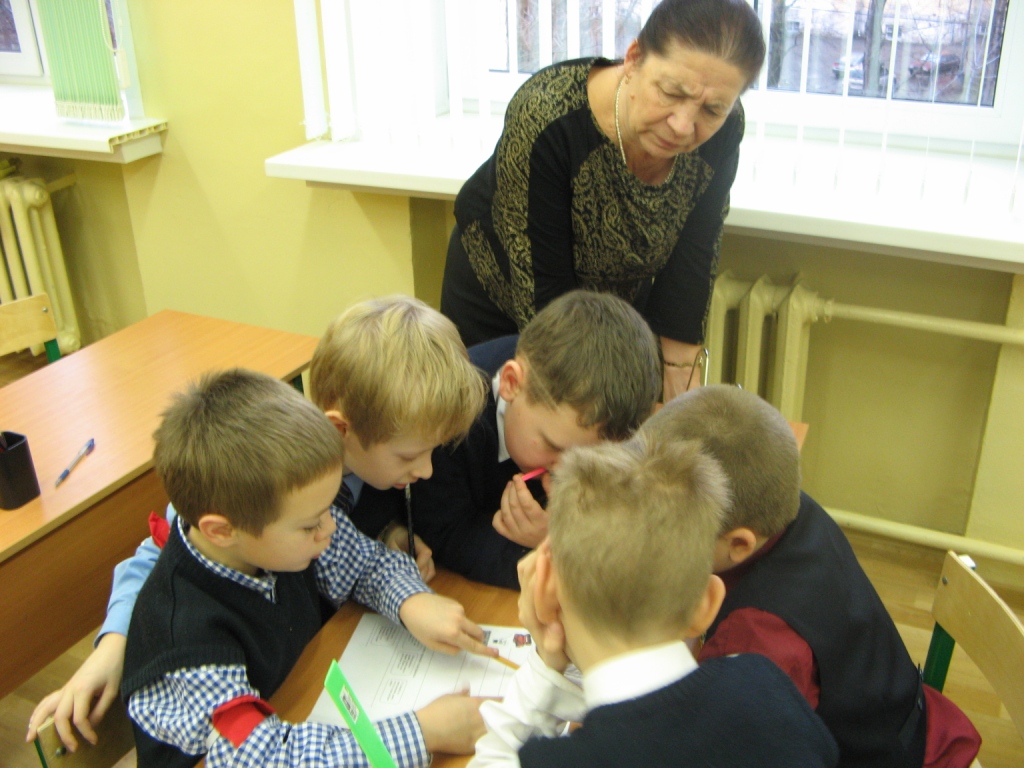